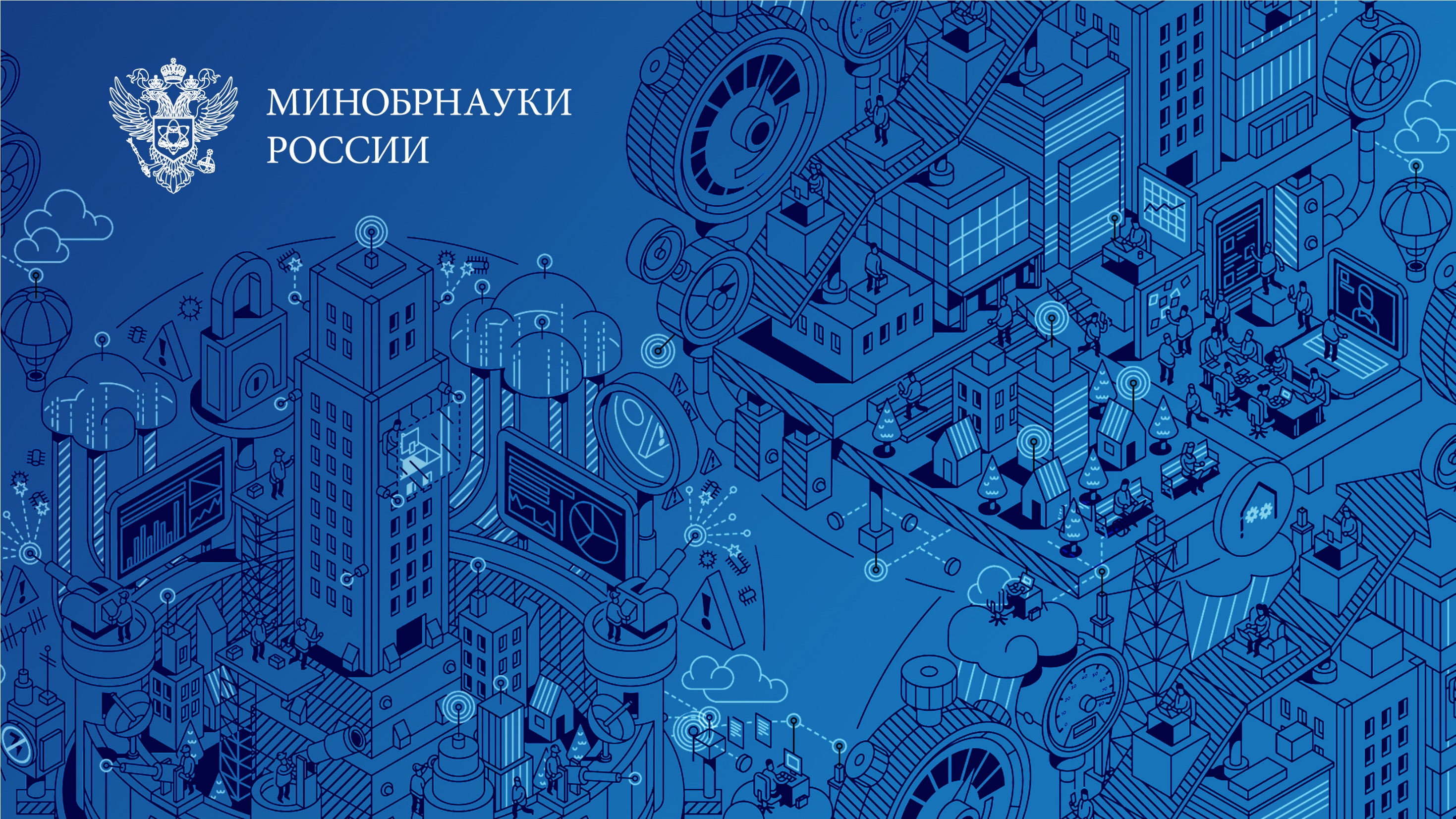 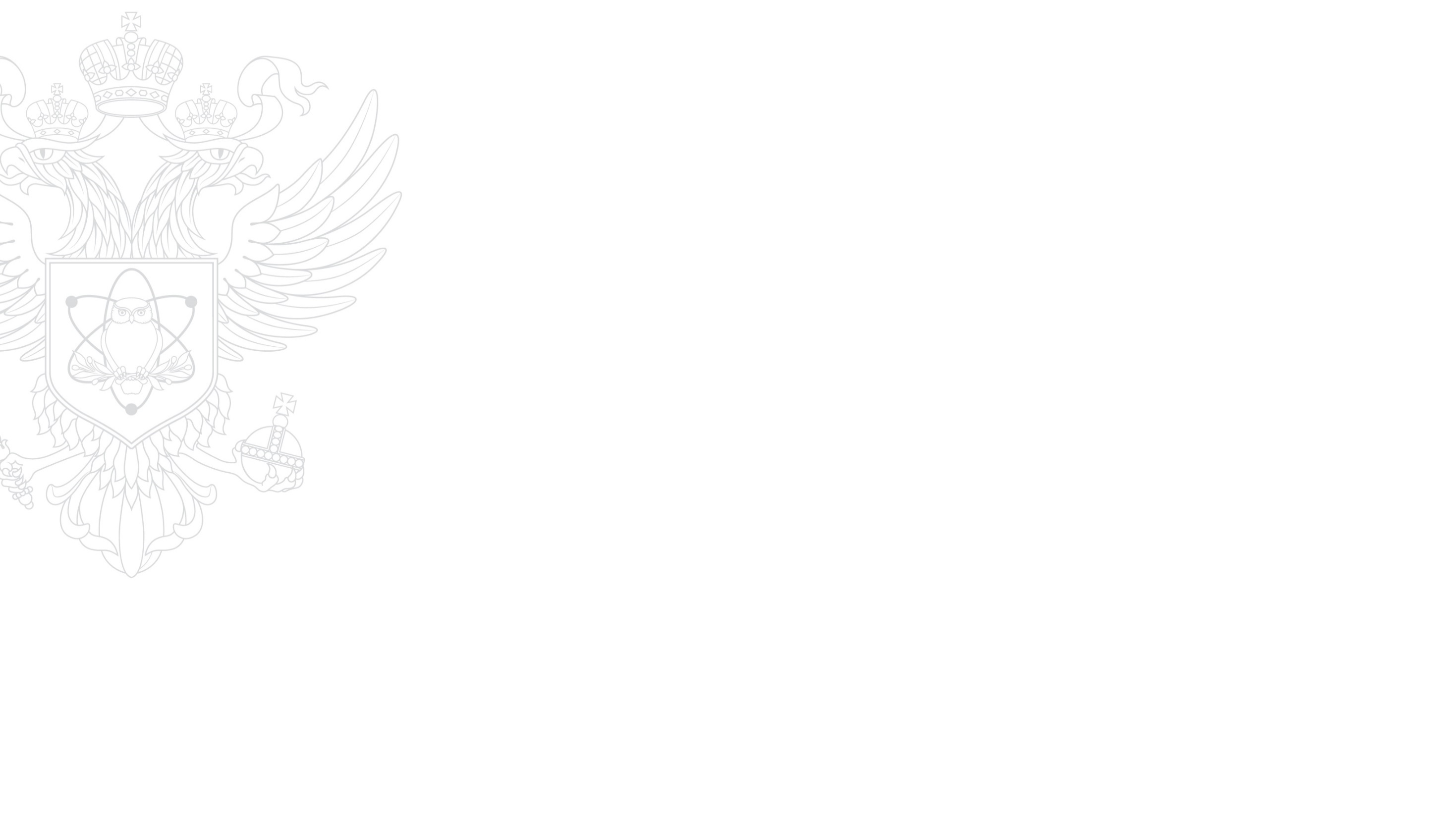 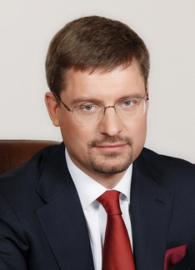 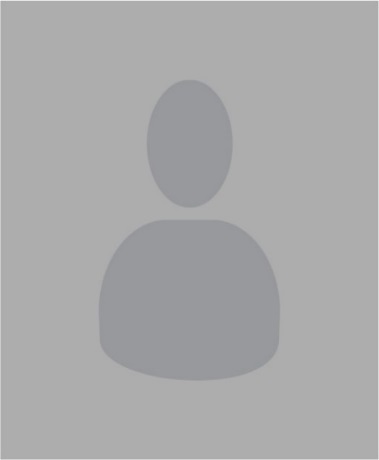 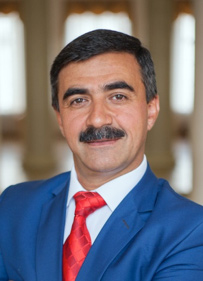 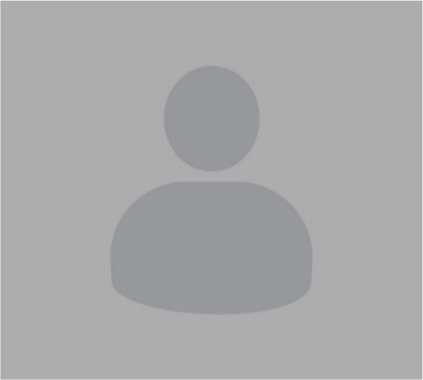 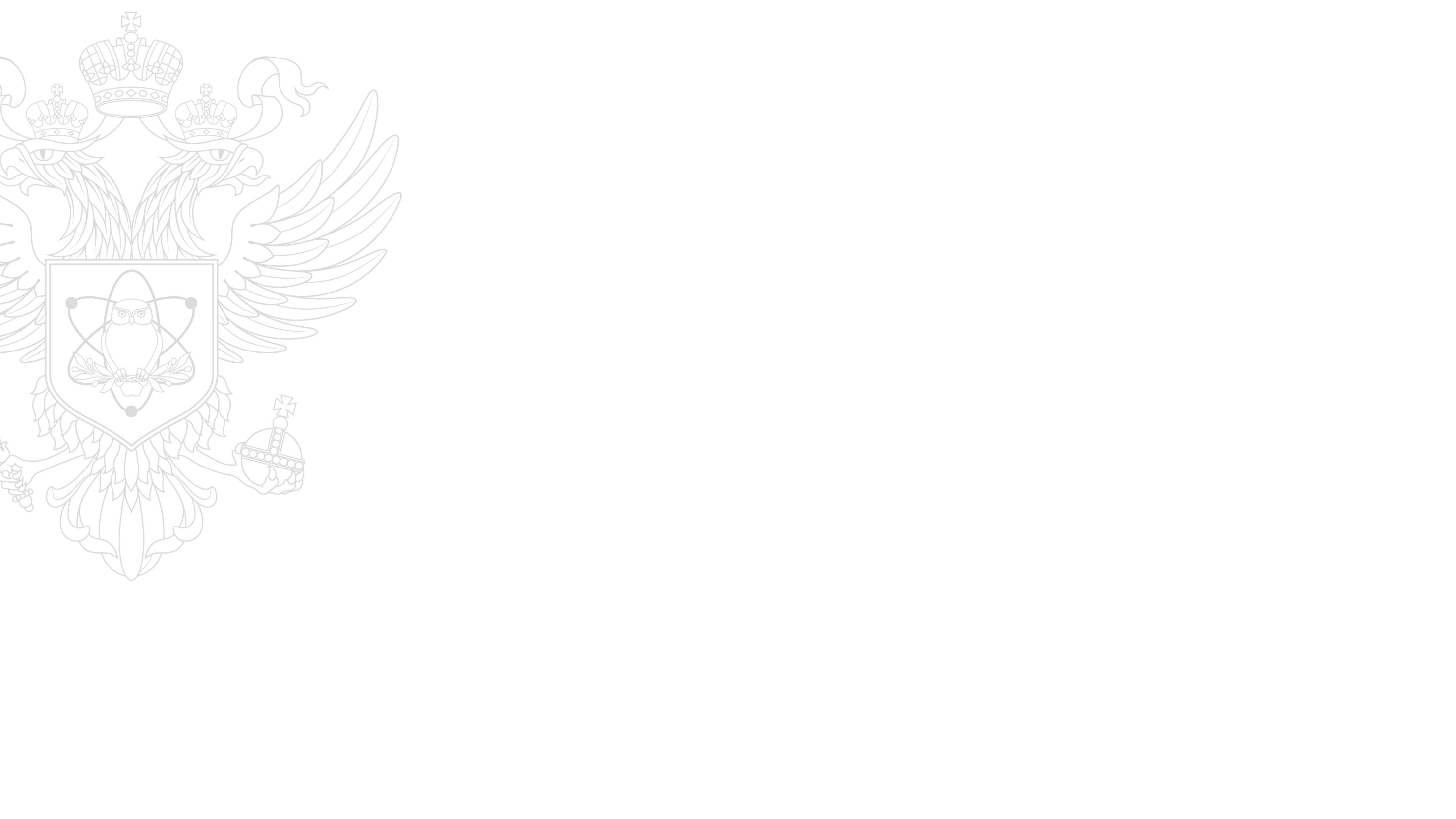 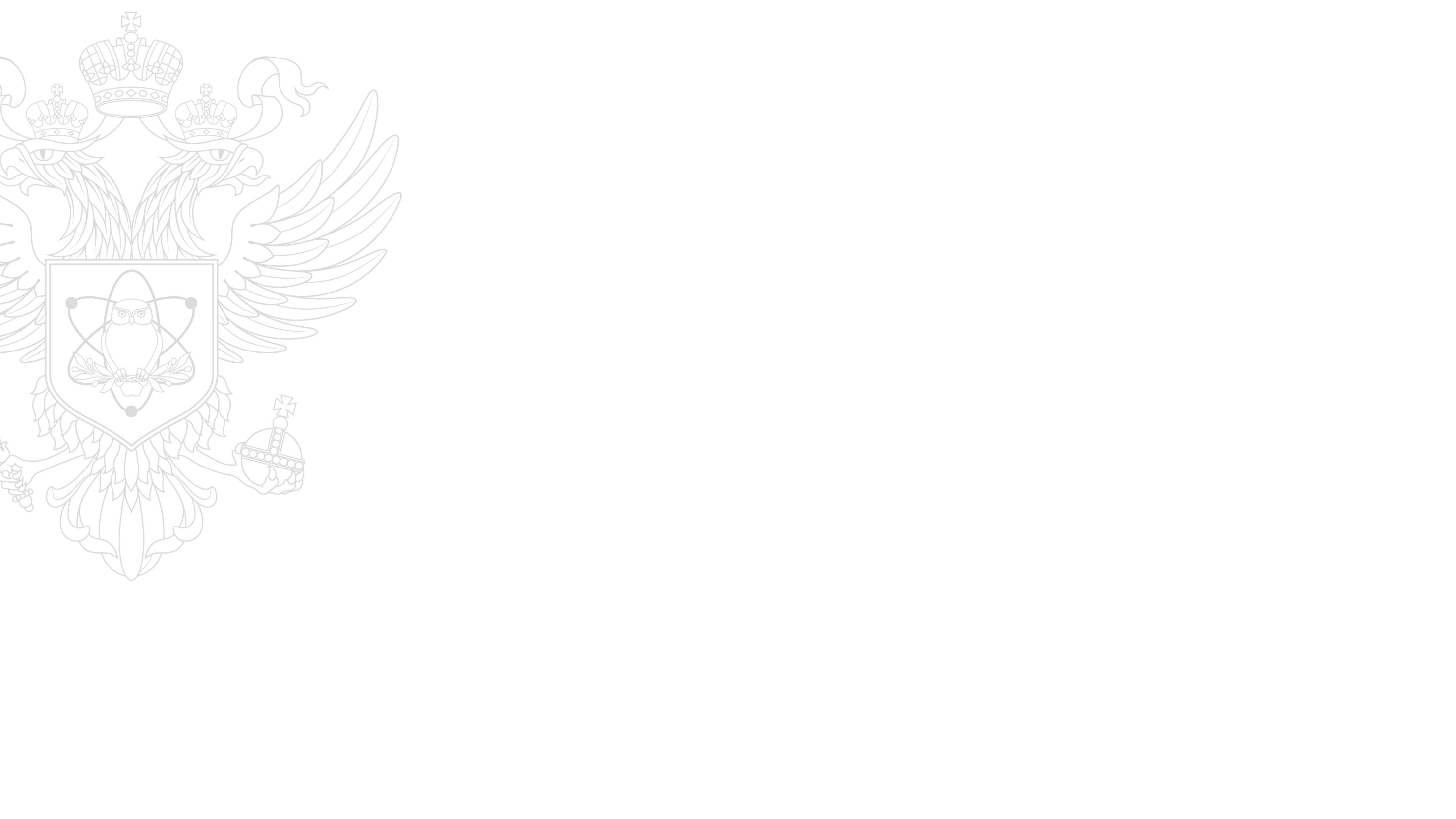 формирует курируемым учреждениям государственное задание на оказание государственных услуг (выполнение работ)
организует и координирует процесс формирования и корректировки планов научно-исследовательских работ курируемых учреждений
организует разработку, согласование и утверждение программ развития курируемых учреждений
вносит представление о назначении временно исполняющих обязанности руководителей курируемых организаций
координирует участие курируемых организаций в государственных программах (ФНТП развития сельского хозяйства), в том числе Национальном проекте «Наука»
осуществляет анализ результатов научно-исследовательской, проектной, финансово-хозяйственной деятельности курируемых учреждений и организаций
Цель деятельности Департамента:
Обеспечение деятельности и развития сети курируемых Департаментов организаций, выполнение параметра Доктрины продовольственной безопасности
Основные виды деятельности:
курирует и координирует деятельность организаций сельскохозяйственного профиля
участвует в подготовке нормативных правовых и правовых актов по вопросам, относящихся к компетенции Департамента
обеспечивает рассмотрение обращений граждан и организаций в установленной сфере деятельности
участвует в осуществлении проектной деятельности Министерства
организовывает и участвует в совещаниях по вопросам, относящихся к компетенции Департамента
Современные вызовы АПК
Доминирование транснациональных корпораций на российском рынке семян, вытеснение российских сортов иностранными гибридами
Доля мирового рынка семян транснациональных компаний (Monsanto, Syngenta, Bayer, Pioneer) составляет свыше 40%

Обладая крупным внутренним рынком семян, Российская Федерация заняла в 2019 г. 6 место по объему их импорта и 47 по объему экспорта

Расходы мировых лидеров в области селекции на научную работу оцениваются в 10–15% выручки и исчисляются миллиардами долларов в год: в компании Bayer в 2018 г. составила около € 2,1 млрд

Объем финансирования отечественных НИИ аграрного профиля составляет 22,1 млрд руб. (включая внебюджетные источники), включая организации большой академии наук около 100 млрд руб.
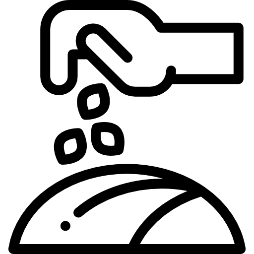 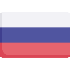 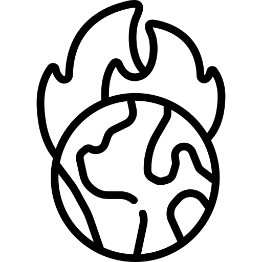 Глобальные климатические изменения
В России глобальное потепление происходит в 2,5 раза быстрее, чем в среднем на планете (за 10 лет теплеет на 0,47°С, тогда как среднемировой показатель составляет 0,18°С)

В 2019 г. среднегодовая температура воздуха превысила норму (среднюю температуру в 1961-1990 гг.) на 2.07°С

Потеря почвенного плодородия, деградация почвенного покрова, общее понижение продуктивности с/х угодий
Цифровизация и переход в Индустрию 4.0: внедрение технологий работы с «большими данными», машинного обучения, интернета вещей и искусственного интеллекта
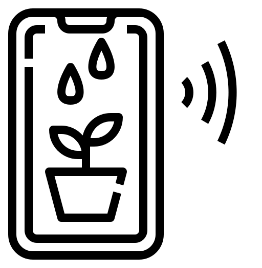 Россия занимает 15 место в мире по уровню цифровизации сельского хозяйства

По прогнозам инвестиционных банков Goldman Sachs Group применение цифровых технологий нового поколения способны увеличить производительность мирового сельского хозяйства на 70%
Управление организациями
Агрохимический мониторинг
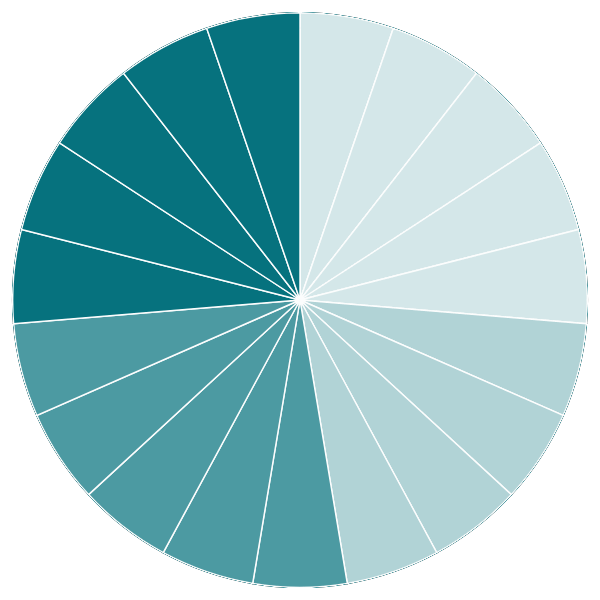 Урожайность в прошлые периоды
Интегрированная система защиты растений
Прогнозирование урожайности
Анализ почв
Расчет экономических показателей деятельности
Локализованные прогнозы погоды
Данные
Аналитика
Автоматизированное управление
Аэрофото и спутниковая съемка
Цифровые продукты
Программноеобеспечение
Оборудование
Разработка адаптивных сценариев
Датчики
Дистанционное зондирование и мониторинг земель
Системы машинного зрения
Управление деятельностью 
(например, транспортная логистика)
Дроны
Дифференцированное внесение удобрений
Мобильные приложения
Точный посев
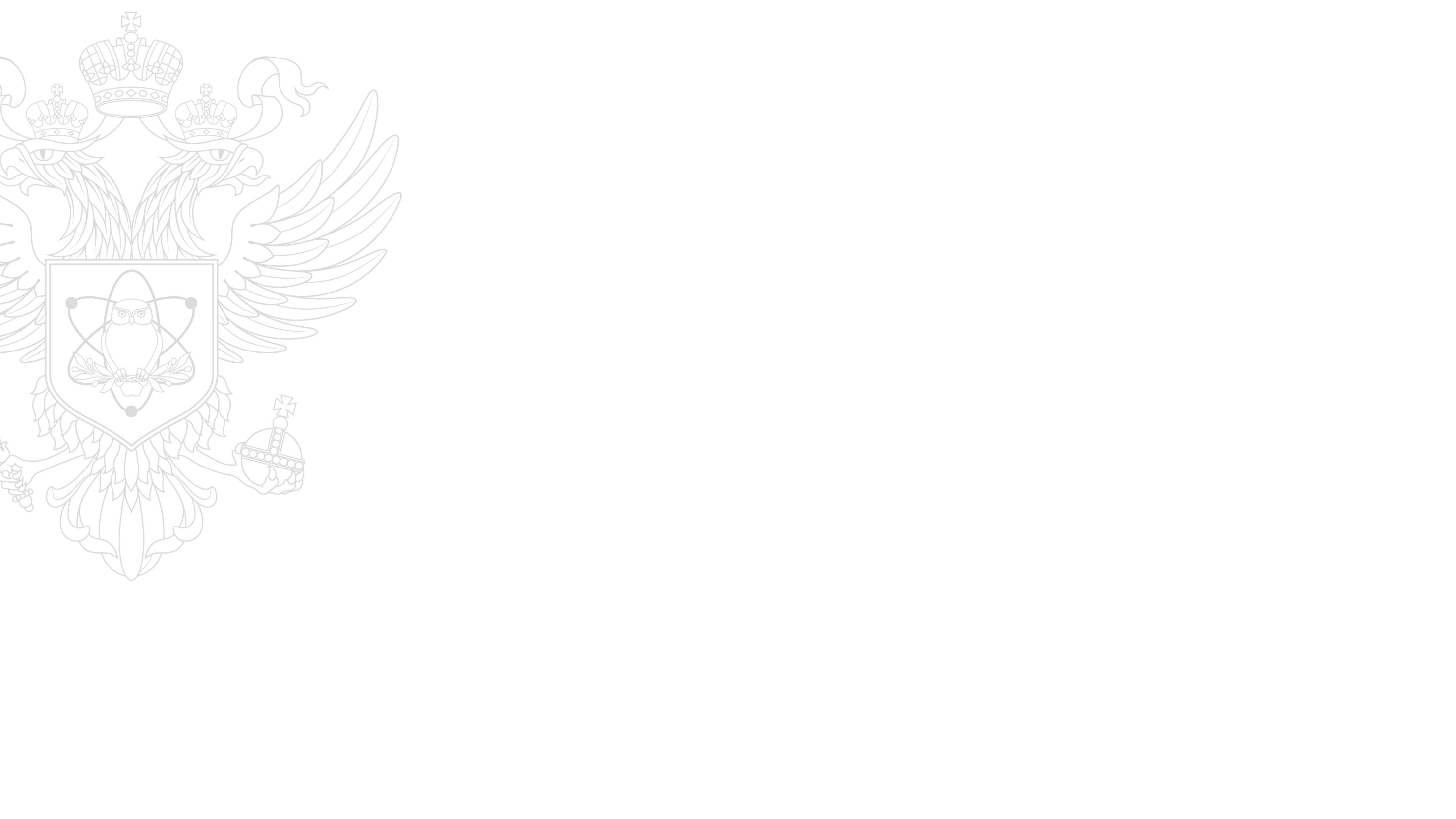 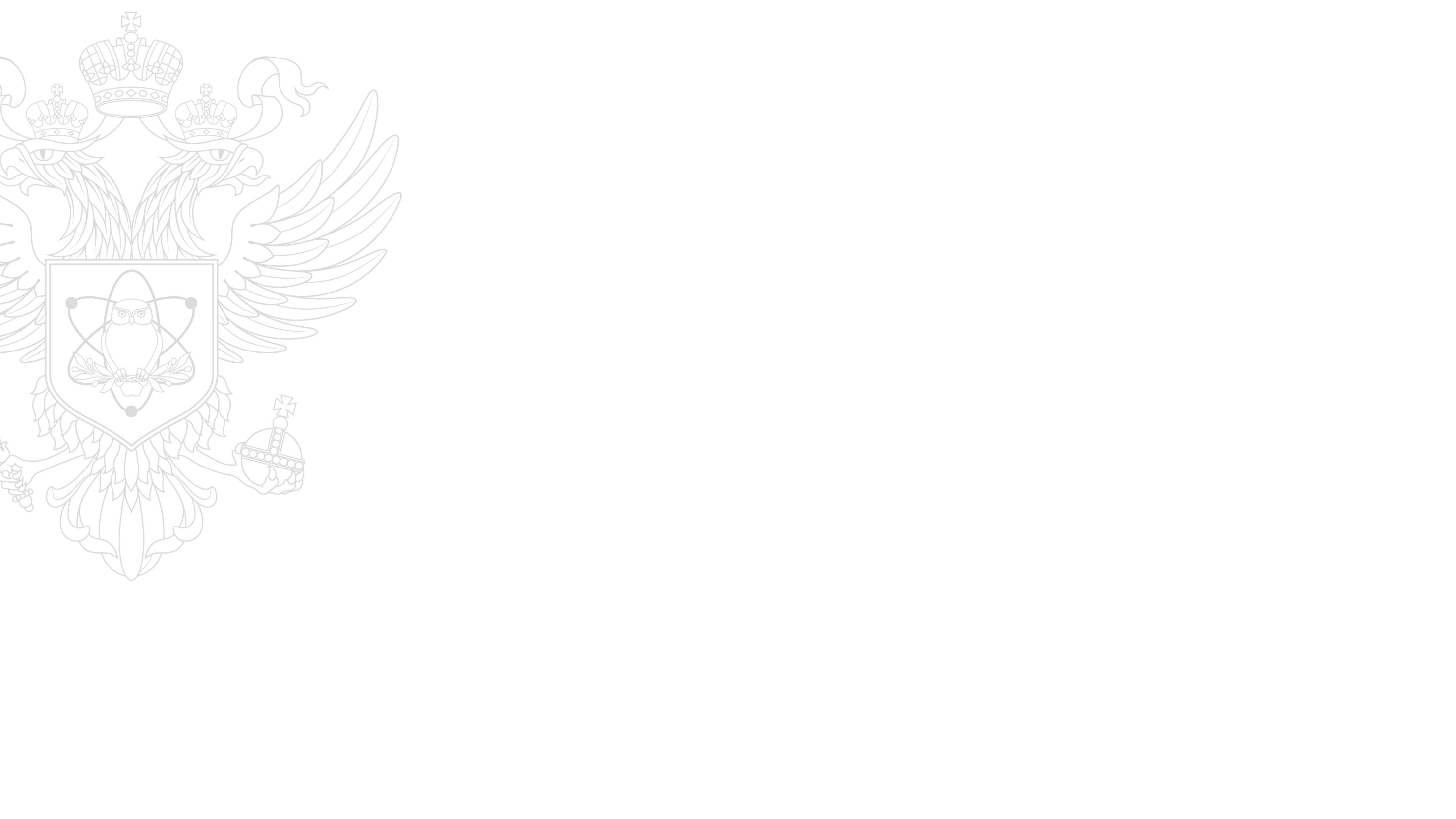 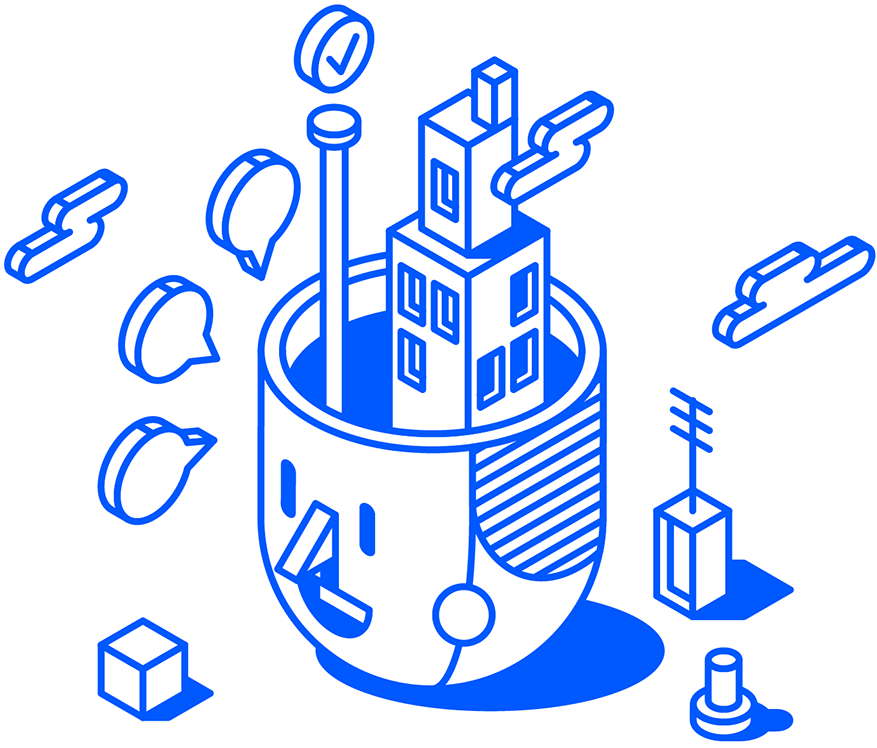 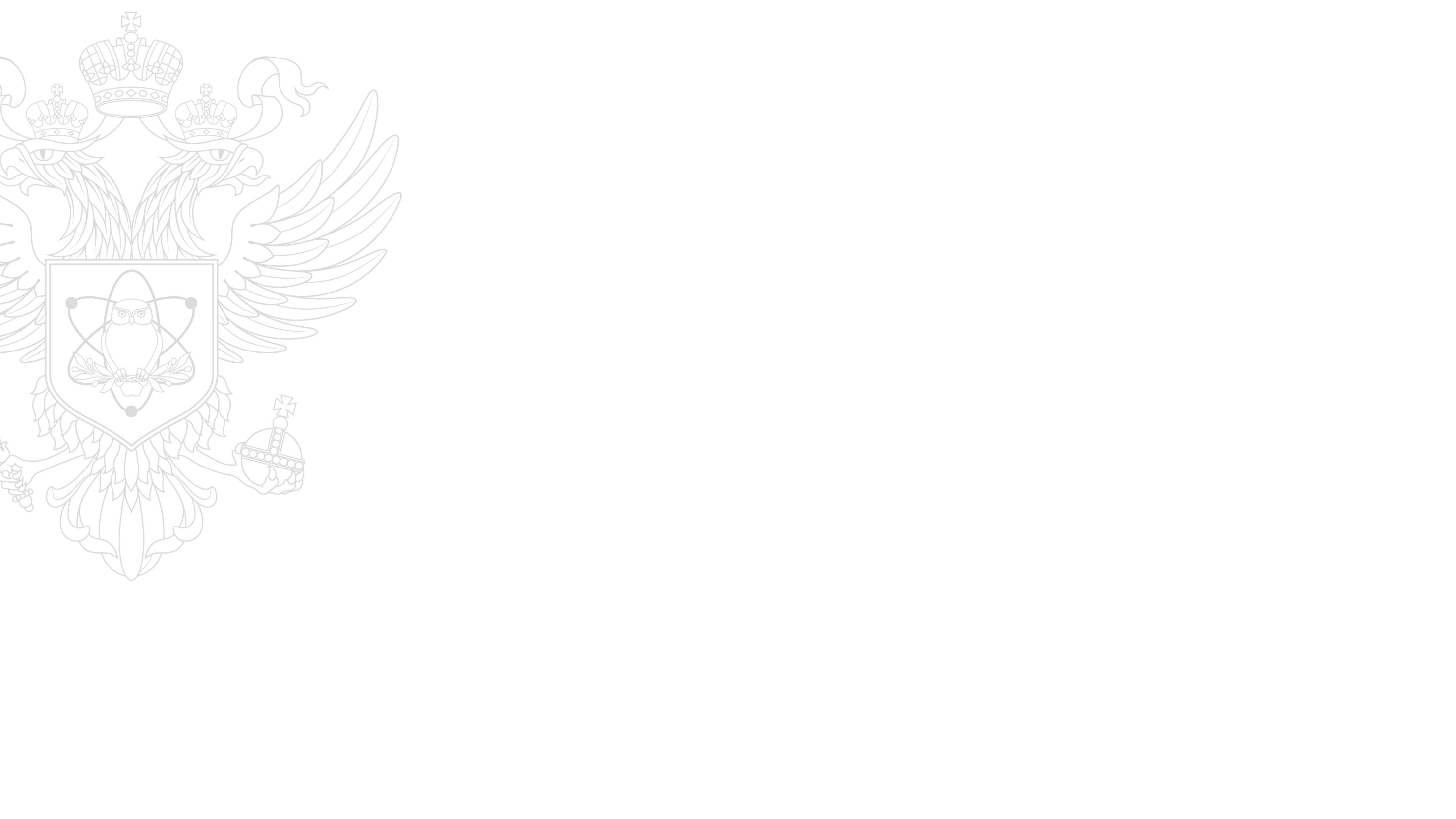 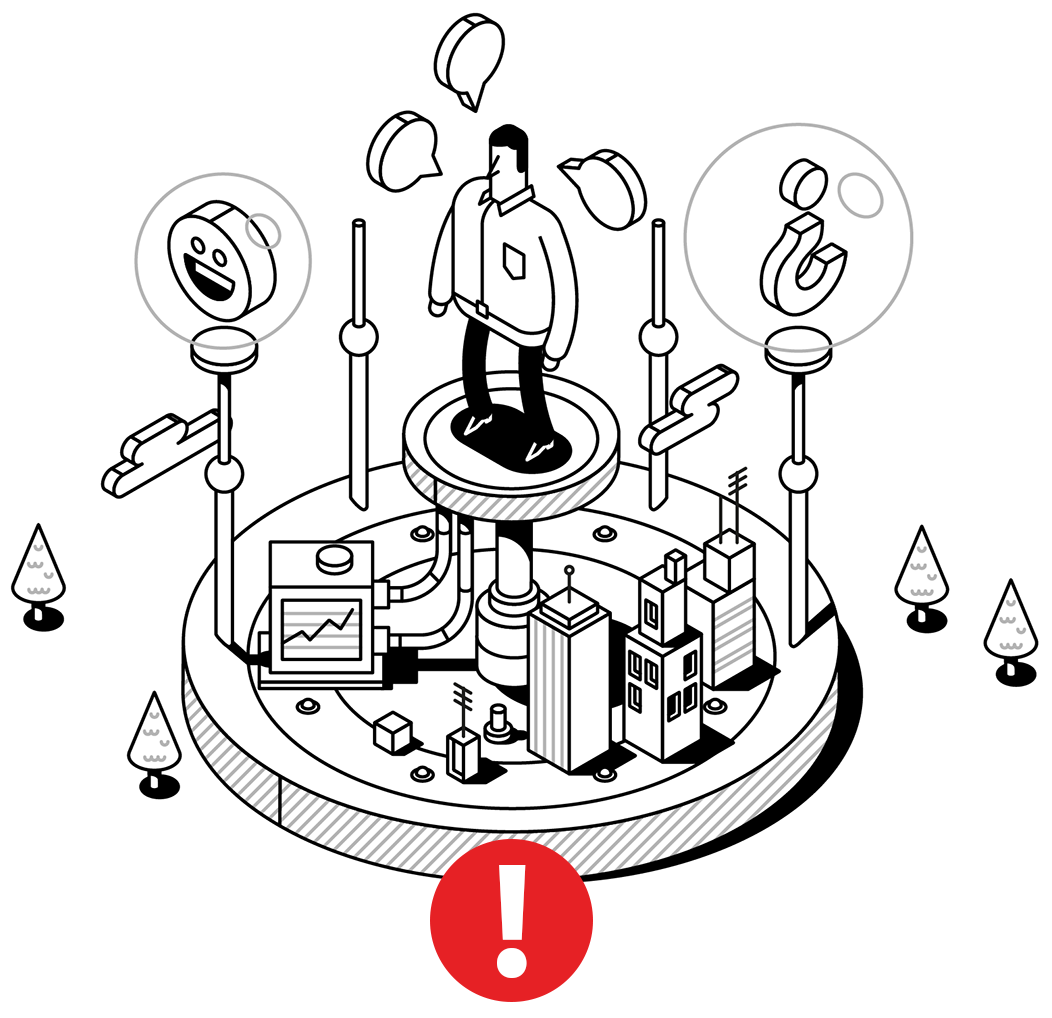 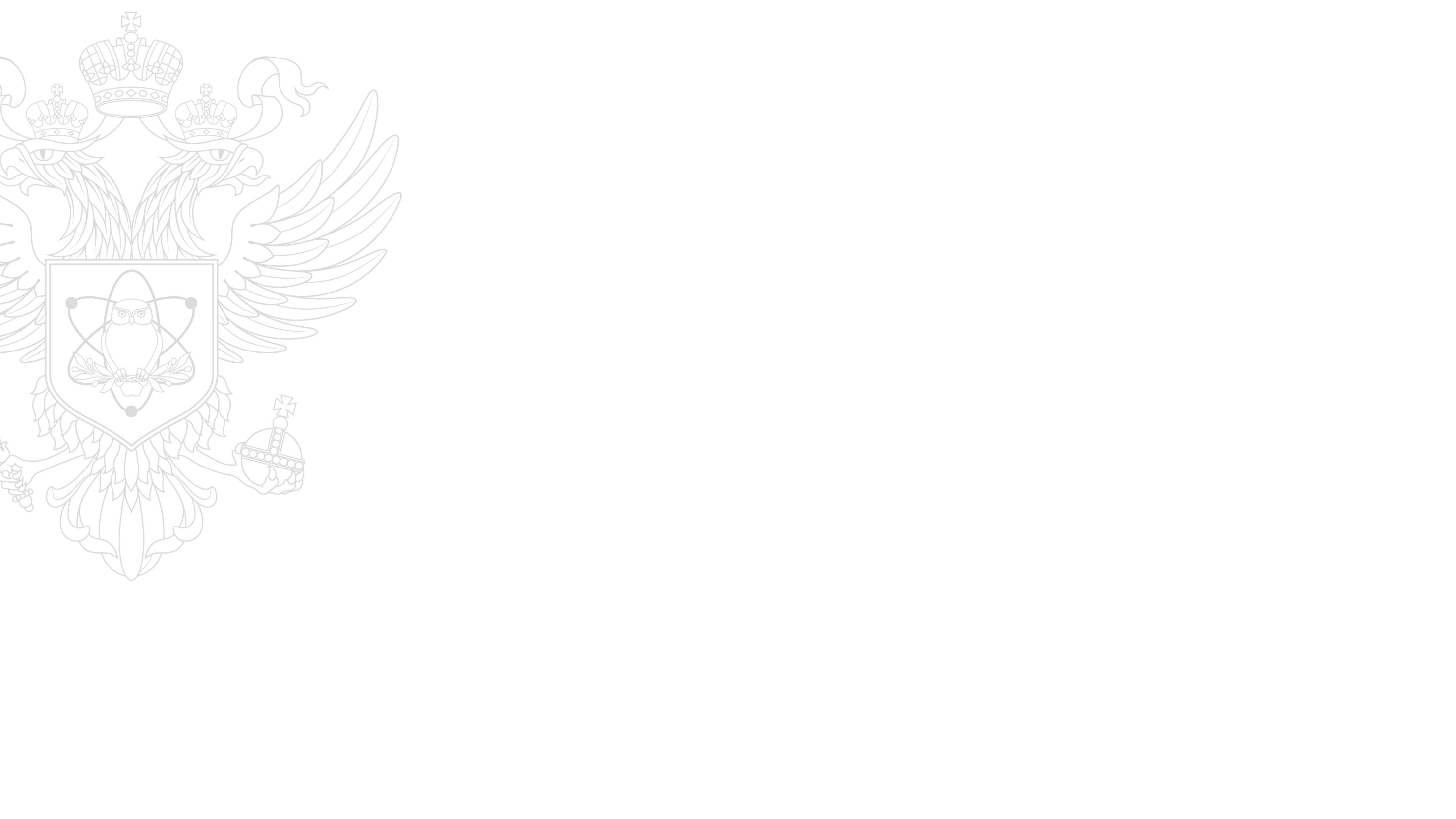 401 организация, в том числе:
255 научных организаций
146 ФГУП 


25 160 сотрудников, в том числе 
3134 исследователей в возрасте до 39 лет
1516 докторов наук
4432 кандидата наук
1 240,2  тыс. га площадь с/х угодий, в том числе:
860,3 тыс. га пашни
30 % зарегистрированного имущества
10 914 общее количество публикаций, в том числе:
381 индексируемых в WoS и Scopus
723 зарегистрированных РИД
6,6 млрд руб. общее бюджетное финансирование

6,3 млрд руб. внебюджетные средства
164 организации, в том числе:
107 научных организаций
45 ФНЦ и ФИЦ
25 междисциплинарных
57 ФГУП 
18 370 сотрудников, в том числе: 
4286 исследователей в возрасте до 39 лет
1741 докторов наук
5135 кандидата наук
1 236,1  тыс. га площадь с/х угодий, в том числе:
857,6 тыс. га пашни
97 % зарегистрированного имущества
16 434 общее количество публикаций, в том числе:
607 индексируемых в WoS и Scopus
912 зарегистрированных РИД
11,4  млрд руб. общее бюджетное финансирование, в том числе:
391,1 млн руб. на поисковые исследования
10,7 млрд руб. внебюджетные средства
100 новых лабораторий
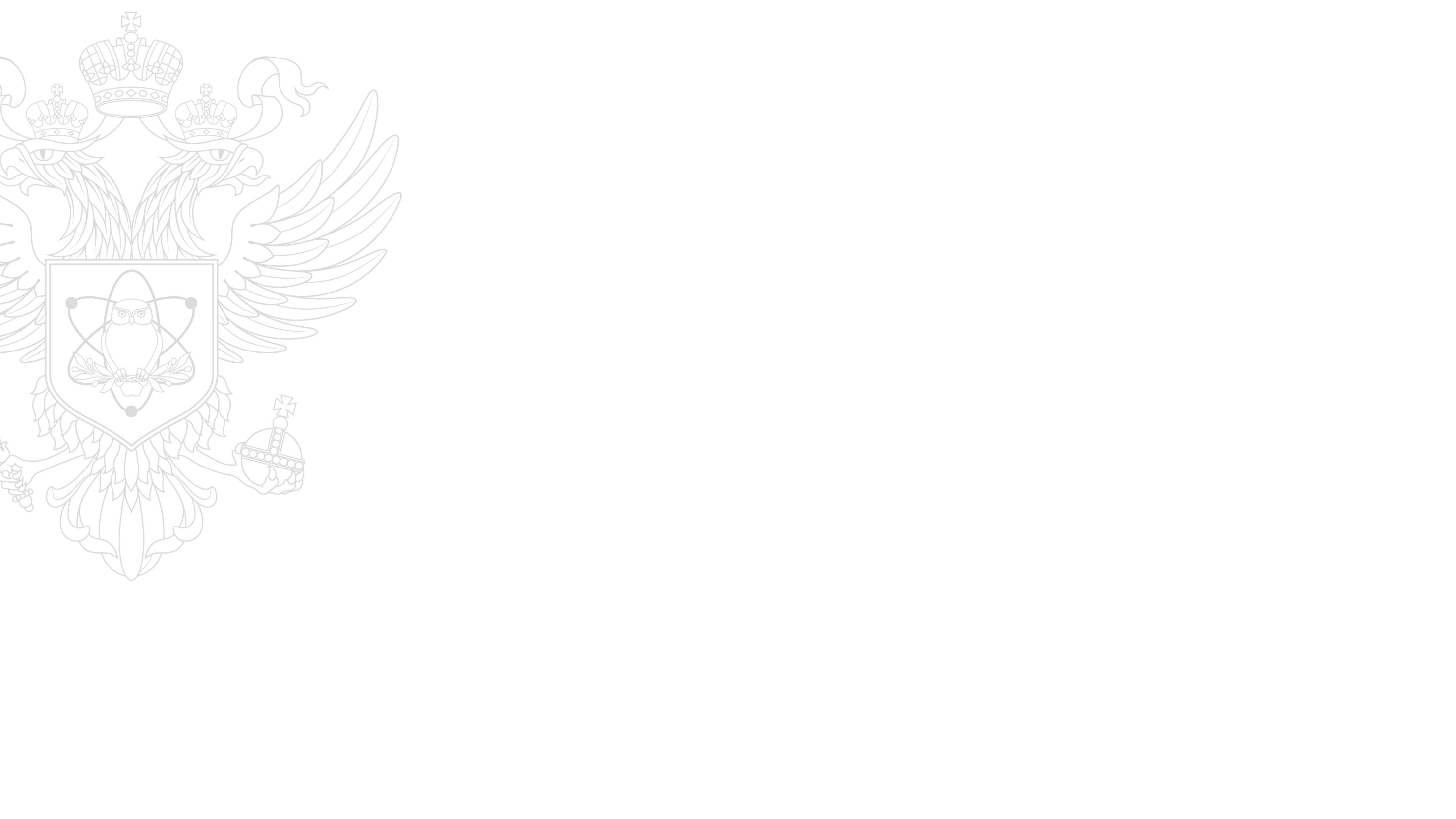 Ресурсы:
Кадры
поиск кандидатур; профессиональная оценка; работа с кадровым резервом; профессиональная адаптация и наставничество;
согласование кандидатур с РАН.
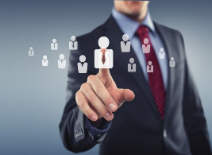 Научные учреждения Минобрнауки России сельскохозяйственного профиля -107

Научные работы в области селекции и семеноводства непосредственно осуществляются в 58 научных учреждениях

9000 научных сотрудников, из них 1500 докторов наук и свыше 4000 кандидатов наук

Биоресурсные коллекции в области растениеводства – 44
Гос. задание
согласование планов НИР подведомственных учреждений;
согласование отчетов о выполнении НИР;
сбор и анализ отчётов о выполнении ГЗ.
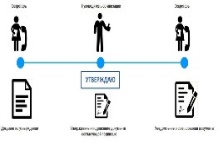 Взаимодействие с РАН
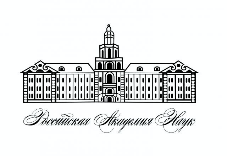 вопросы оценки деятельности подведомственных организаций;
подготовка и согласование проектов подпрограмм ФНТП.
Согласования документов
отчеты  руководителей подведомственных организаций;
программы развития учреждений и программ деятельности, стратегии развития предприятий; изменения в уставы.
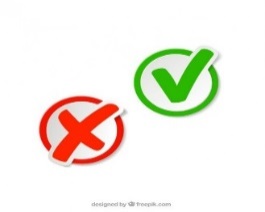 Мониторинг деятельности организаций
участие в проверке финансово-хозяйственной и научной деятельности и использования закрепленного за подведомственными организациями имущества (выездные проверки).
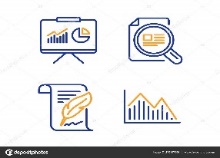 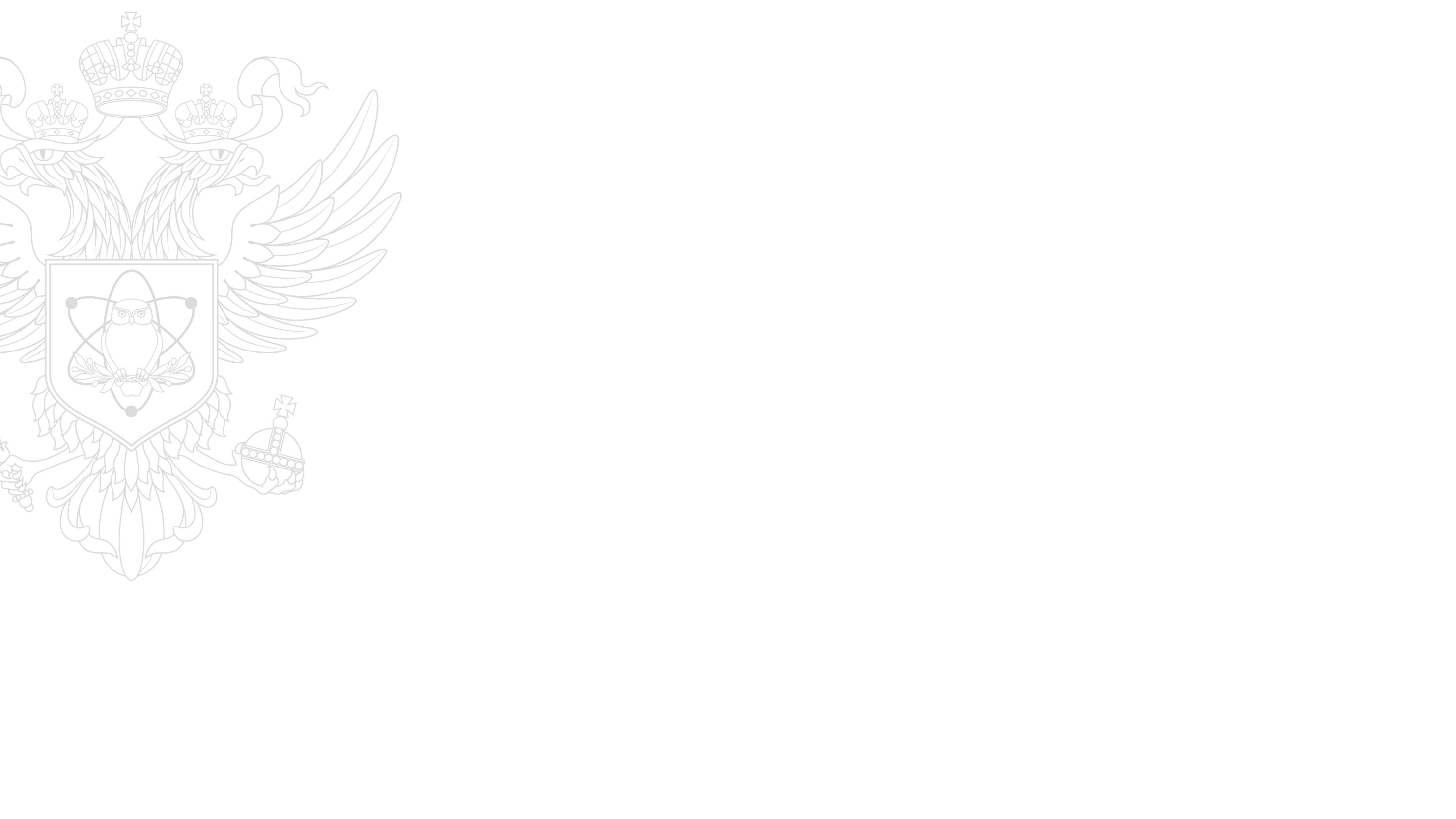 Создание ФНЦ и ФИЦ, междисциплинарных центров
Оптимизация сети подведомственных организаций
Подготовка предложений по структурному преобразованию сети
Развитие научной инфраструктуры (создание новых лабораторий)
Повышение эффективности использования имущественного комплекса
Согласование реорганизации с Российской академией наук
Согласование с трудовыми коллективами и учеными советами организаций
Проведение востребованных экономикой научных исследований (КПНИ)
Материально-техническое укрепление организаций
Открытие магистратур, развитие кадрового потенциала
Интеграция с ВУЗами
МИНОБРНАУКИ РОССИИ
ПРОЕКТЫ
ФНТП
МИНСЕЛЬХОЗ РОССИИ
комплексные планы 
научных исследований
комплексный научно-технический проект
ПОДПРОГРАММЫ
Селекция и семеноводство картофеля 
(Постановление Правительства Российской Федерации  от 05.05.2018 № 559):  
произведено и реализовано 2 035 т элитных семян картофеля отечественной селекции, опубликовано 20 работ в рецензируемых научных изданиях, разработано 5 новых отечественных технологий, сохранено и поддержано 18 существующих коллекций сортов картофеля, зарегистрировано 3 результата интеллектуальной деятельности, создано 12 новых лабораторий, свыше 120 новых молодых ученых принято на работу.


Создание мясного кросса кур бройлерного типа 
(Постановление Правительства Российской Федерации  от 28.05.2020 № 782):
ФГБНУ ФИЦ ВНИТИП совместно с ФГБУ СГЦ «Смена» ведет научно-селекционную работу по созданию отечественного конкурентоспособного мясного кросса кур. Проведены производственные испытания бройлеров нового кросса «Смена» на промышленных птицефабриках в 5 субъектах Российской Федерации (Челябинской области, Республике Адыгея, Московской области, Ставропольском крае, Республике Чувашия), продемонстрировавшие конкурентные преимущества по сравнению с кроссом иностранной селекции (Росс 308): живая масса выше на 4,7%; среднесуточный прирост выше на 2,1%; сохранность выше на 2,2%, индекс продуктивности выше на 6,8%. 
В 2019 г. произведена первая племенная продажа цыплят родительских форм кросса «Смена 9» в количестве 5,5 тыс. голов.


Селекция и семеноводство сахарной свеклы 
(Постановление Правительства Российской Федерации от 21.12.2018 № 1615):
созданы 2 селекционные генетические лаборатории, 5 новых конкурентоспособных гибридов сахарной свеклы отечественной селекции. По итогам 2019 г. произведено и реализовано 270 т семян гибридов сахарной свеклы отечественной селекции категории F1, что составляет 3,8% в общем объеме внутреннего потребления.
В 2020 г. получено 126 тыс. посевных единиц. Значение индикатора подпрограммы «Доля семян гибридов сахарной свеклы отечественной селекции, произведенных в рамках подпрограммы, в общем объеме высеянных семян сахарной свеклы» в 2020 г. составляет 2%, в 2021 г. – 5% .
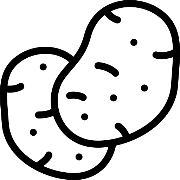 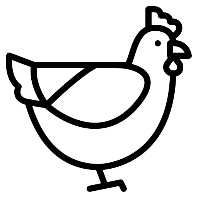 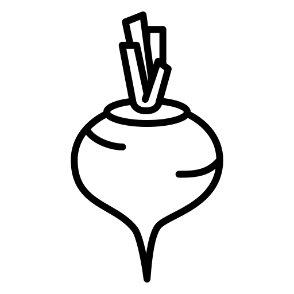 трансформация науки и технологий в ведущую отрасль экономики России
развитие передовой инфраструктуры научных исследований и разработок
35 селекционно-семеноводческих и селекционно-племенных центров
100 востребованных селекционных достижений в области с/х
Новые подходы планирования фундаментальных, поисковых и прикладных исследований
Целостная система подготовки научных кадров с ориентацией на мировой уровень научного развития
Создание региональных агробиотехнопарков для разработки и коммерциализации результатов НИР
Внедрение отечественных конкурентоспособных разработок в производство и реализацию с/х сырья
Развитие материально-технической и лабораторной базы институтов с/х профиля
Подготовительный этап
Проведение 1-го отбора программ создания и развития СЦ:
поступило 37 проектов программ СЦ
Принято постановление Правительства Российской Федерации от 25.03.2020 № 329 «Об утверждении Правил предоставления грантов в форме субсидий…»
Конкурс на предоставление грантов в форме субсидий из федерального бюджета
Создано 
35 селекционно-семеноводческих и селекционно-племенных центров
Приказ 
Минобрнауки России от 27.11.2019 г. № 1307
Заседание МВС, 
утверждение Методических рекомендаций
Отобрано и утверждено 18 СЦ
Отбор программ создания и развития СЦ
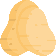 Подпрограммы:  	Картофель
                            	Сахарная свекла 
                            	Корма                             	Масличные культуры
                             	Кукуруза
                             	Пшеница
                             	Технические культуры
                             	Виноград
                             	Сады 
                             	Крупный рогатый скот
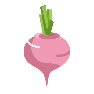 + ССЦ/СПЦ
1
ФНТП развития 
сельского хозяйства 2017-2025
... ...
+ ССЦ/СПЦ
35
+ ССЦ/СПЦ
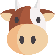 КАФЕДРЫ
ЛАБОРАТОРИИ
Пилотные субъекты Российской Федерации:
1. Белгородская область
2. Ставропольский край
3. Краснодарский край







4. Алтайский край
5. Ростовская область
6. Воронежская область







7. Тамбовская область
8. Саратовская область
9. Свердловская область







10. Новосибирская область
11. Орловская область
12. Приморский край
Магистратура
Сетевые формы взаимодействия
Формы взаимодействия
Инфраструктурные решения
Механизмы
Совместные кафедры 
и лаборатории, факультеты
Сетевые формы взаимодействия
Магистратура
Сетевая форма реализации образовательных программ применяется в целях расширения доступа обучающихся к современным образовательным технологиям и средствам обучения
Совместные кафедры 
и лаборатории, факультеты
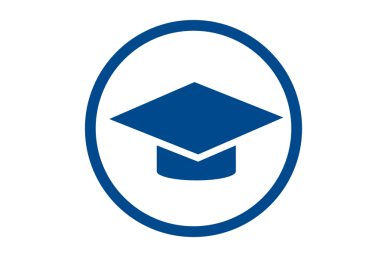 ВУЗ
ВУЗ
Реорганизация
Реорганизация
НИИ
Консорциумы
Консорциумы
НИИ
Реорганизация организаций аграрного профиля